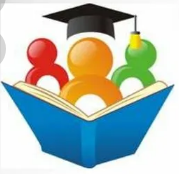 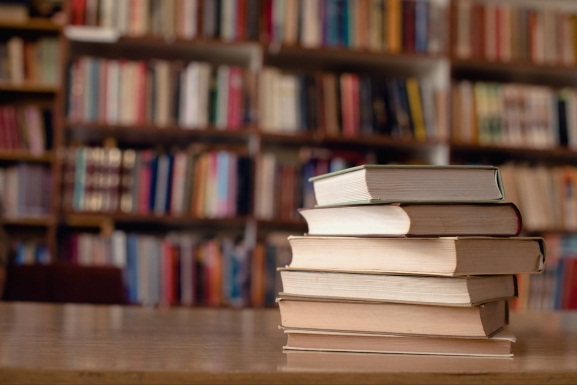 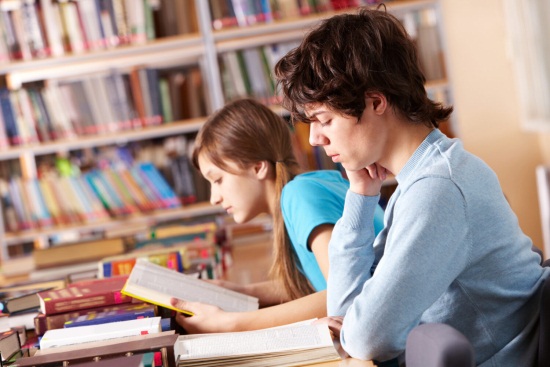 Работа с текстом  как основной способ формирования читательской грамотности
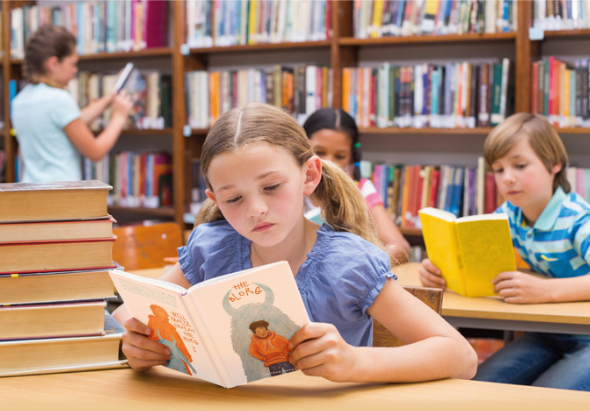 Автор: Наталья Николаевна Цветкова, учитель русского языка и литературы 
школы им. К.Н.Новикова
Качканарского ГО
Свердловской области
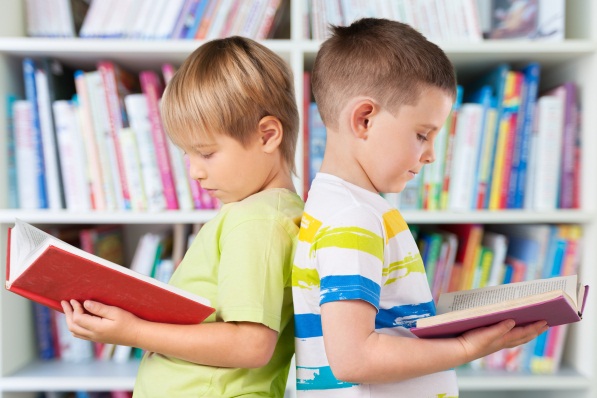 Задачи
познакомить с основными понятиями, связанными с функциональной грамотностью;
представить универсальные приёмы работы с текстом ;
продемонстрировать один из приёмов рефлексии учебной деятельности учащихся.
Определение понятия
Читательская грамотность – способность понимать и использовать письменную речь во всём разнообразии её форм для целей, требуемых обществом и (или) ценных для индивида.   
Читательская грамотность – способность человека понимать и использовать письменные тексты, размышлять о них и заниматься чтением для того, чтобы достигать своих целей, расширять свои знания и возможности, участвовать в социальной жизни.
https://www.oecd.org/pisa/data/PISA-2018-draft-frameworks.pdf
Основные критерии заданий для формирования и оценки читательской грамотности
наличие ситуационной значимости контекста;

необходимость перевода условий задачи, сформулированных с помощью обыденного языка, на язык предметной области;

новизна формулировки задачи, неопределенность в способах решения.
Виды деятельности
Читательские умения
1. Находить и извлекать (информацию). 
2. Интегрировать и интерпретировать информацию (сообщения текста). 
3. Осмысливать и оценивать содержание и форму текста. 
 4.Использовать информацию из текста.
Универсальные приёмы работы с текстом по формированию грамотного читателя
Скетчноутинг (от англ. Scetch – рисунок, эскиз и note – записывать, примечать) — это иллюстрированные заметки с персонажами, цитатами, стрелками и другими элементами, помогающими структурировать, запомнить и осмыслить информацию.
В 1970 году Алан Пайвио разработал теорию двойного кодирования, согласно которой мозг использует для обработки данных два канала — вербальный и визуальный. Скетчноутинг задействует сразу оба.
Польза скетчноутинга
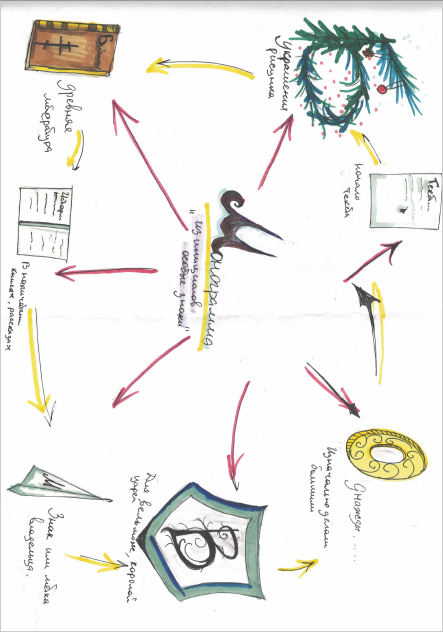 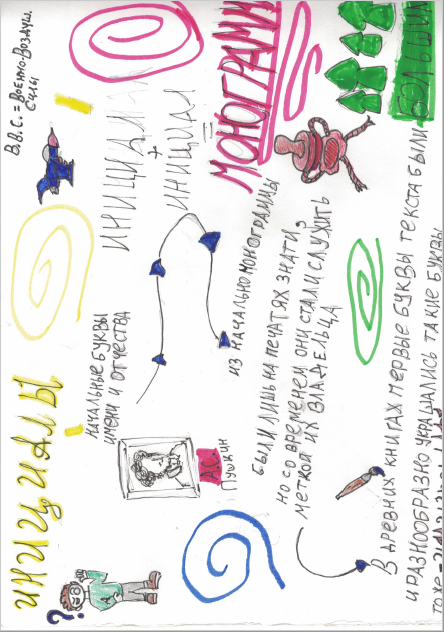 Универсальные приёмы работы с текстом по формированию грамотного читателя
«Инфографика (от лат. informatio — осведомление, разъяснение, изложение) — это графический способ подачи информации, данных и знаний, целью которого является быстрое и чёткое преподнесение сложной информации. Одна из форм графического дизайна».

Инфографика направлена на визуальное восприятие различных образов.
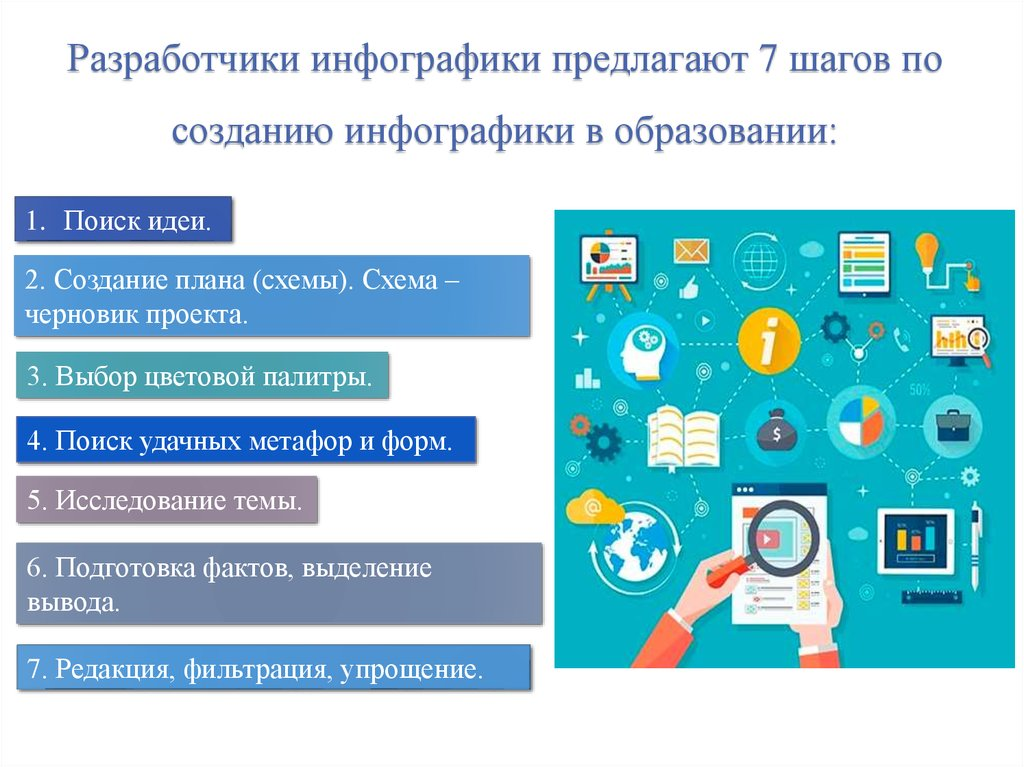 Универсальные приёмы работы с текстом по формированию грамотного читателя
Модель Фрейер 
Cингапурский метод преподавания
Основная цель- переход учеников от пассивности на уроках к заинтересованности через использование Обучающих структур.
4 основополагающих навыка и компетенции 21 века: 
Коммуникация
Сотрудничество
Критическое мышление
Креативность
Универсальные приёмы работы с текстом по формированию грамотного читателя
Помогает обучающимся : 
1. Дать определение словарного слова или понятия и обозначить их главные характеристики; 

2. С помощью примеров и антипримеров раскрыть
изучаемое слово или понятие.
Модель Фрейер
Понятие или слово
27.03.2024
13
Модель Фрейер
Когда  и с какой целью применять?
      ДО и ПОСЛЕ введения нового материала.

       ДО - проверить первоначальные знания учеников по этой теме или настроить на её изучение. 

	ПОСЛЕ - проверить и закрепить понимание учеников понятия или слова перед самостоятельной работой. Эта модель и сама может являться самостоятельной работой.
Рефлексия
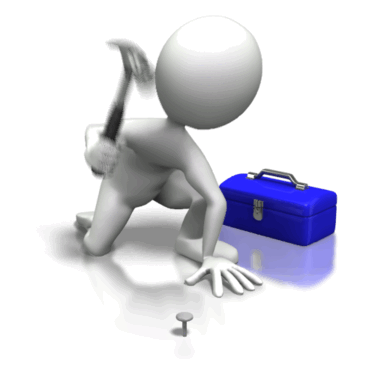 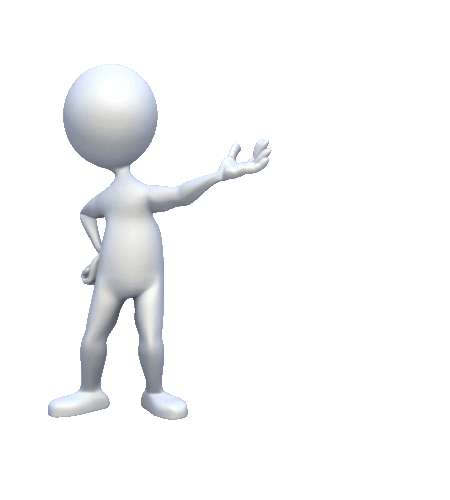 Я это делаю.
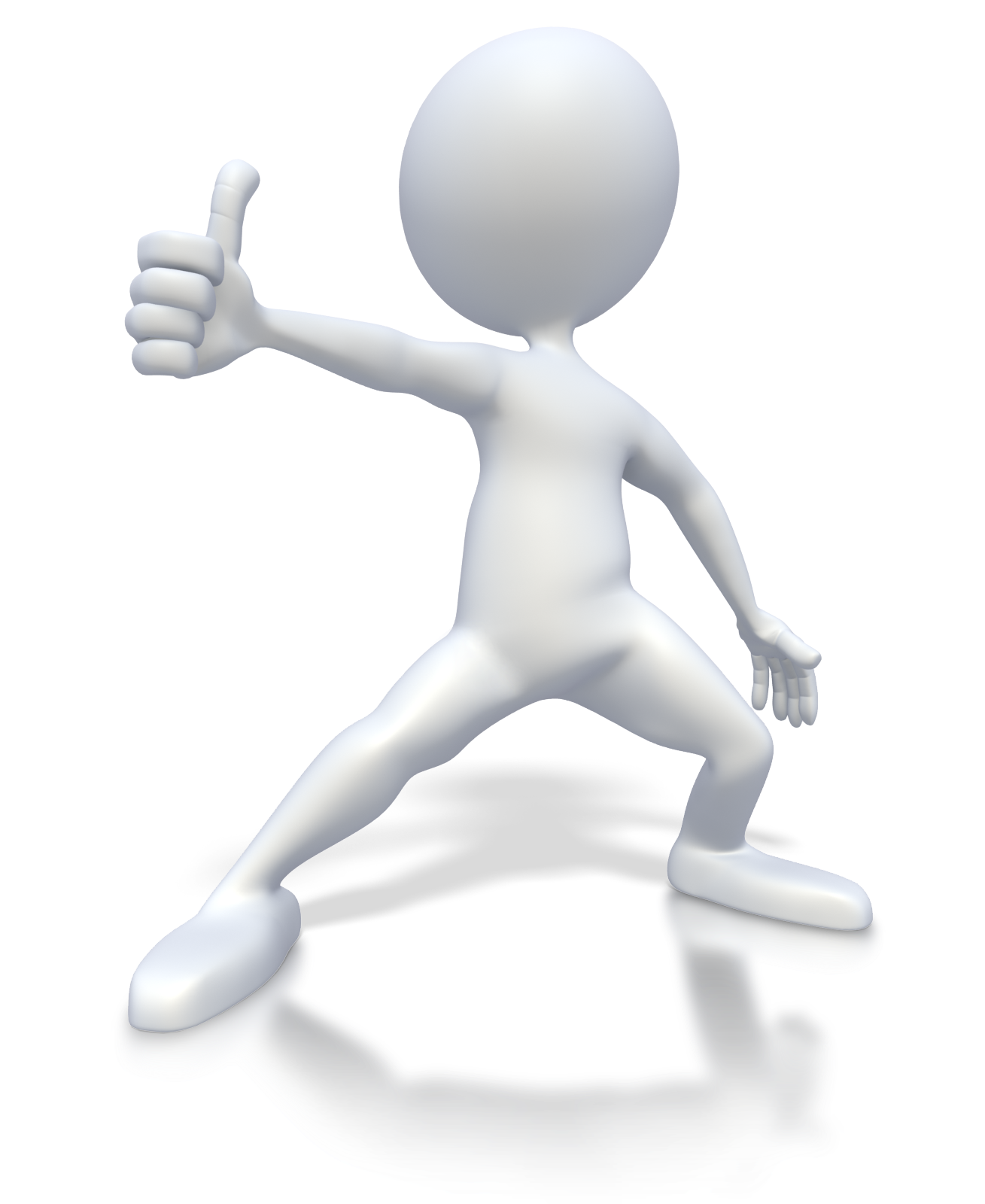 Это же так просто!
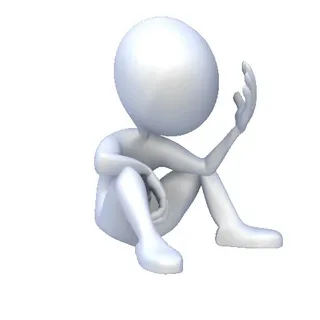 Я попробую это сделать.
Я хочу это сделать.
Я не буду этого делать!